What is the best about your region?
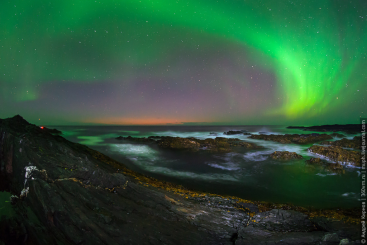 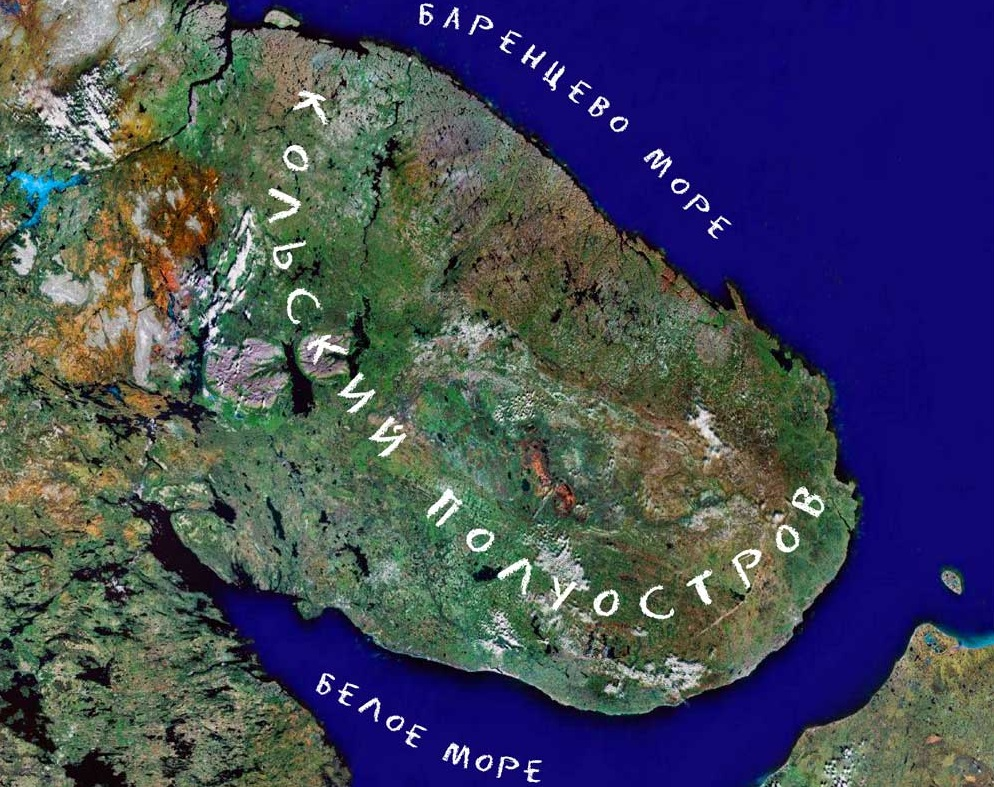 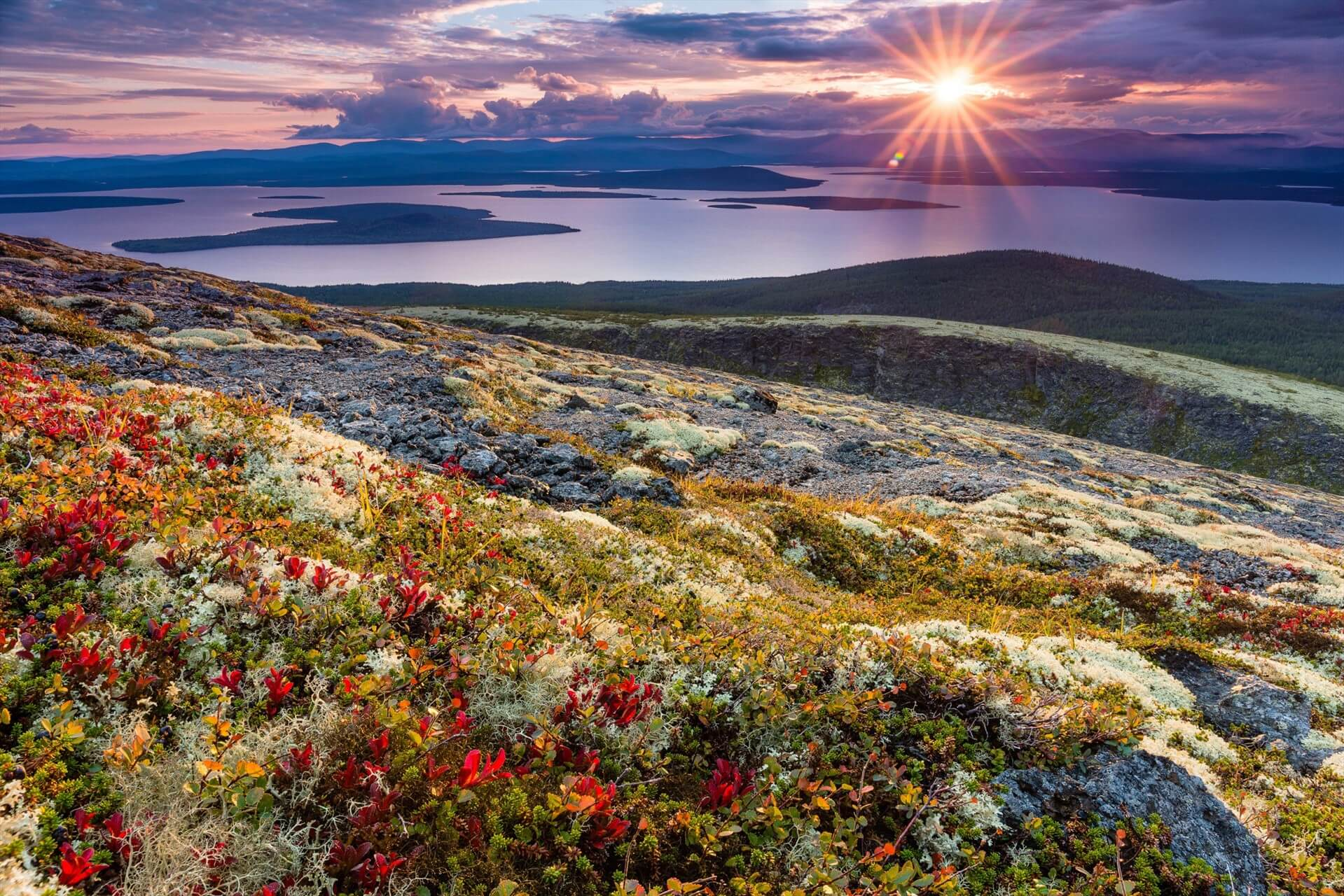 What region do we live in?
We live in Murmansk area.





We live in the north-west of Russia.
We live on the Kola Peninsula.





                     We live in the Barents region.
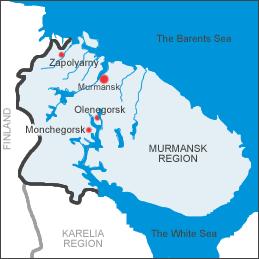 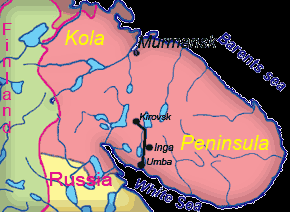 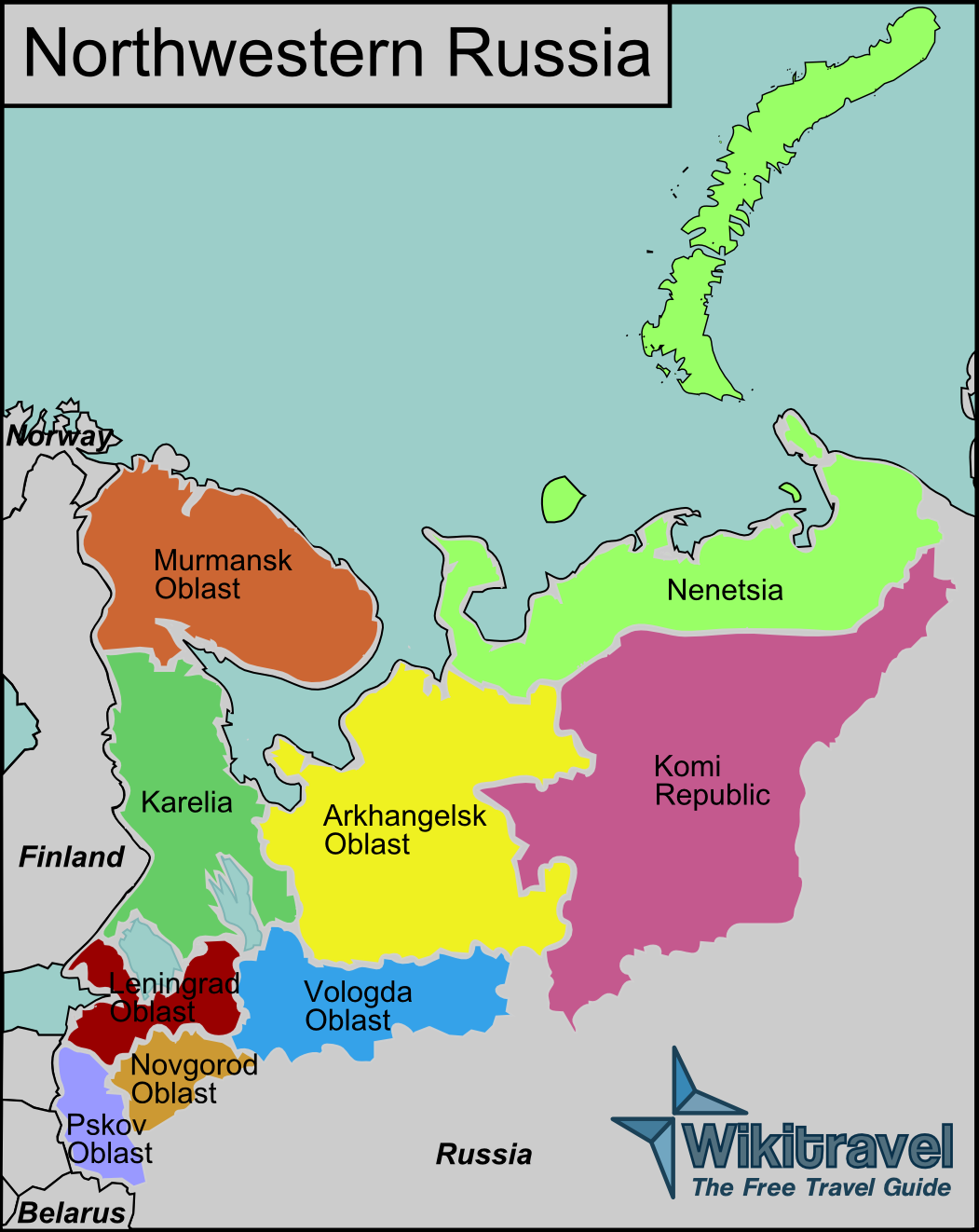 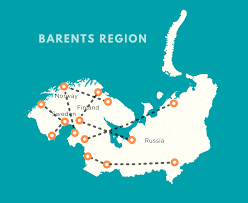 Climate
large amount of snow



                 

                          snowstorms
subarctic climate




low air temperature (frost is often below 30)
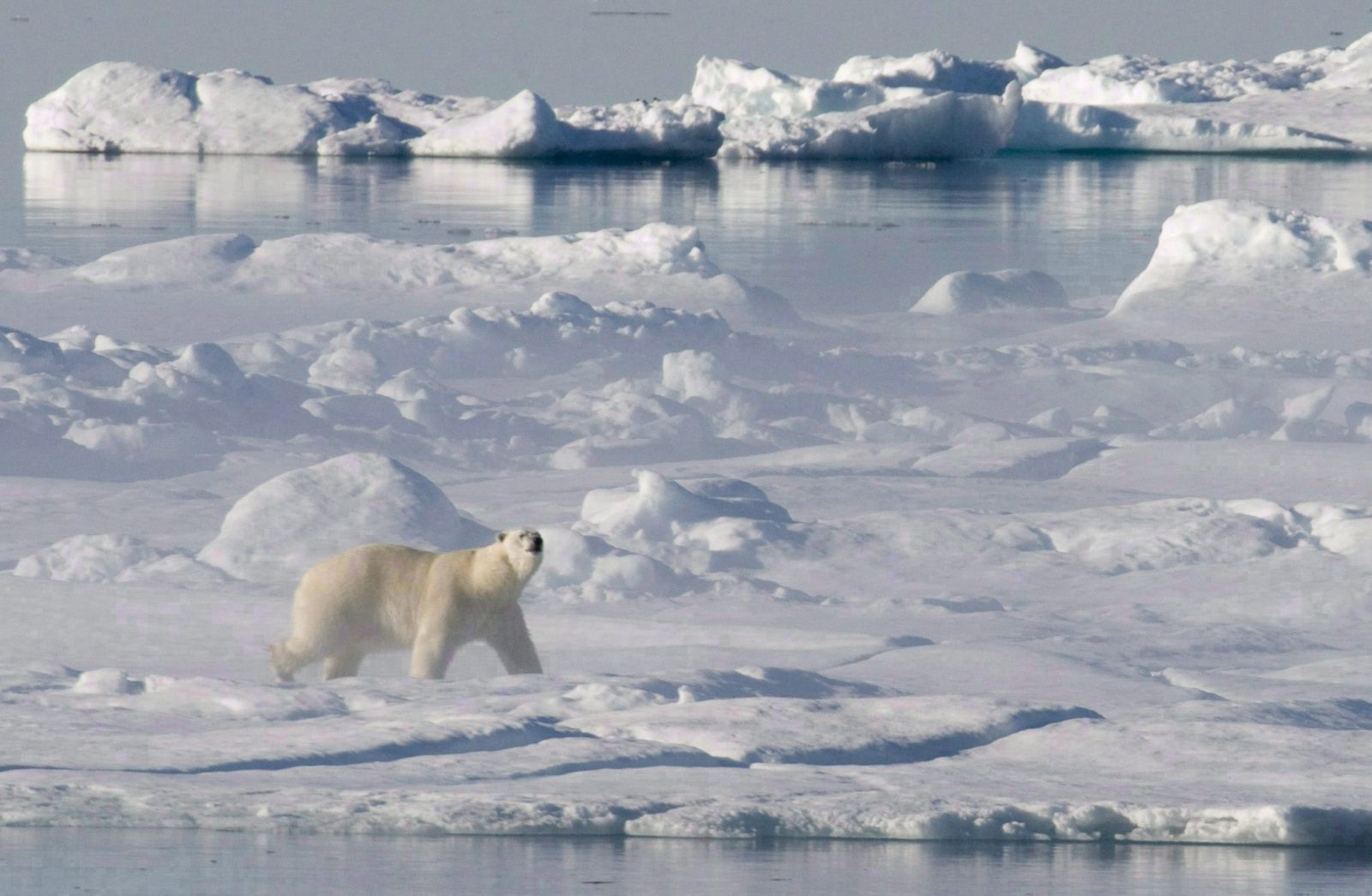 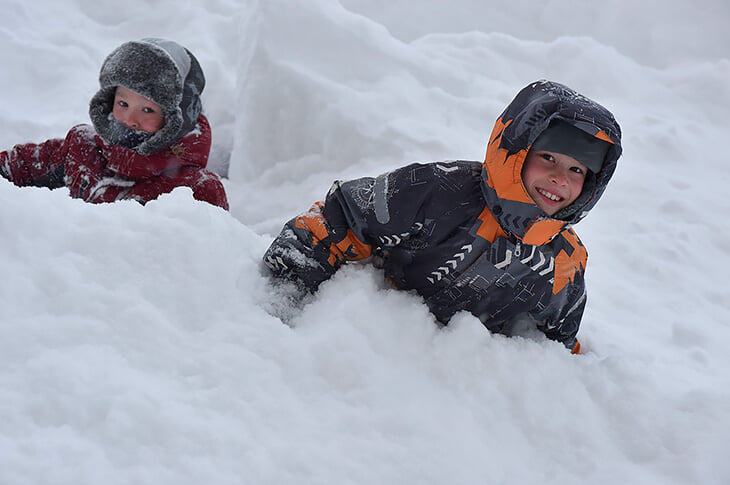 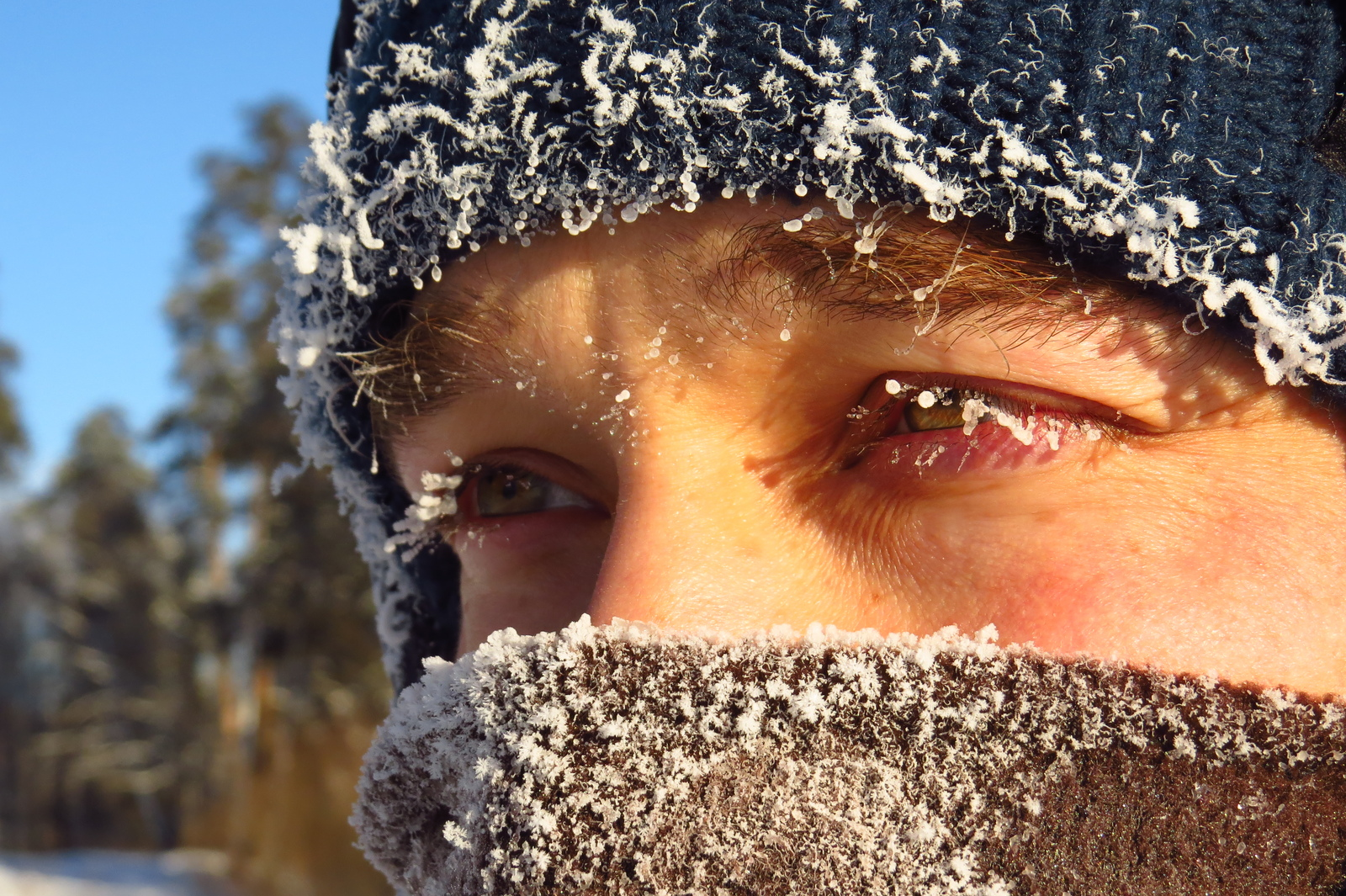 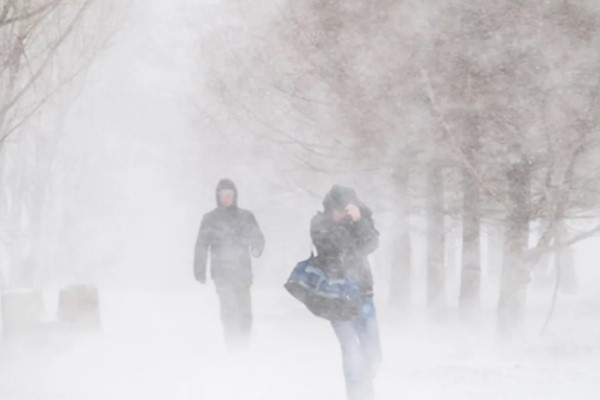 Features of the region
the Arctic circle






the Barents sea
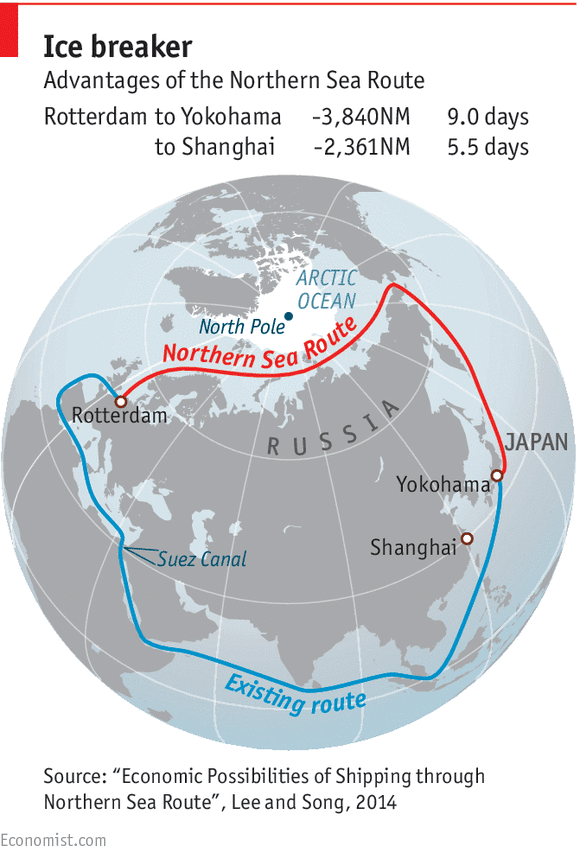 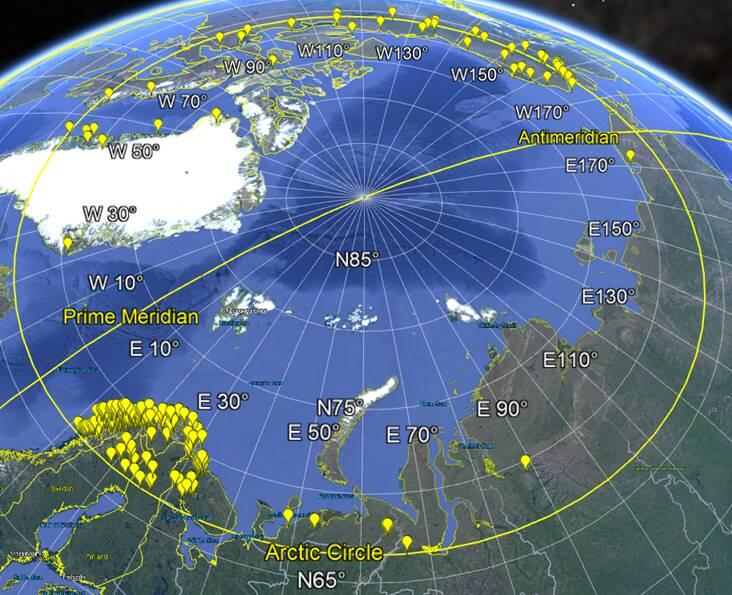 northern sea route



Icebreaker
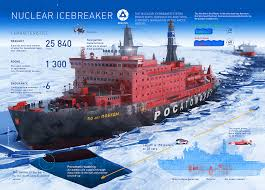 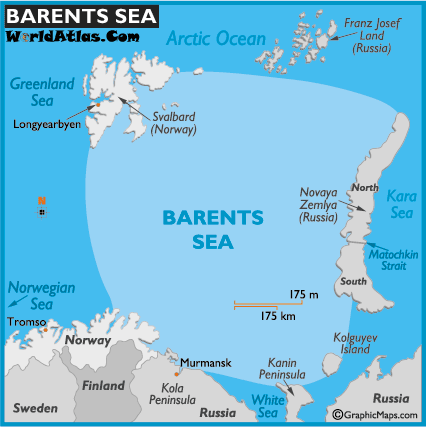 Northern sea route
The Northern Sea Route is a shipping route.

- a shipping route – судоходный маршрут
The Northern Sea Route is the shortest route of transportation from the Far East to Europe.
- the shortest route – кратчайший маршрут
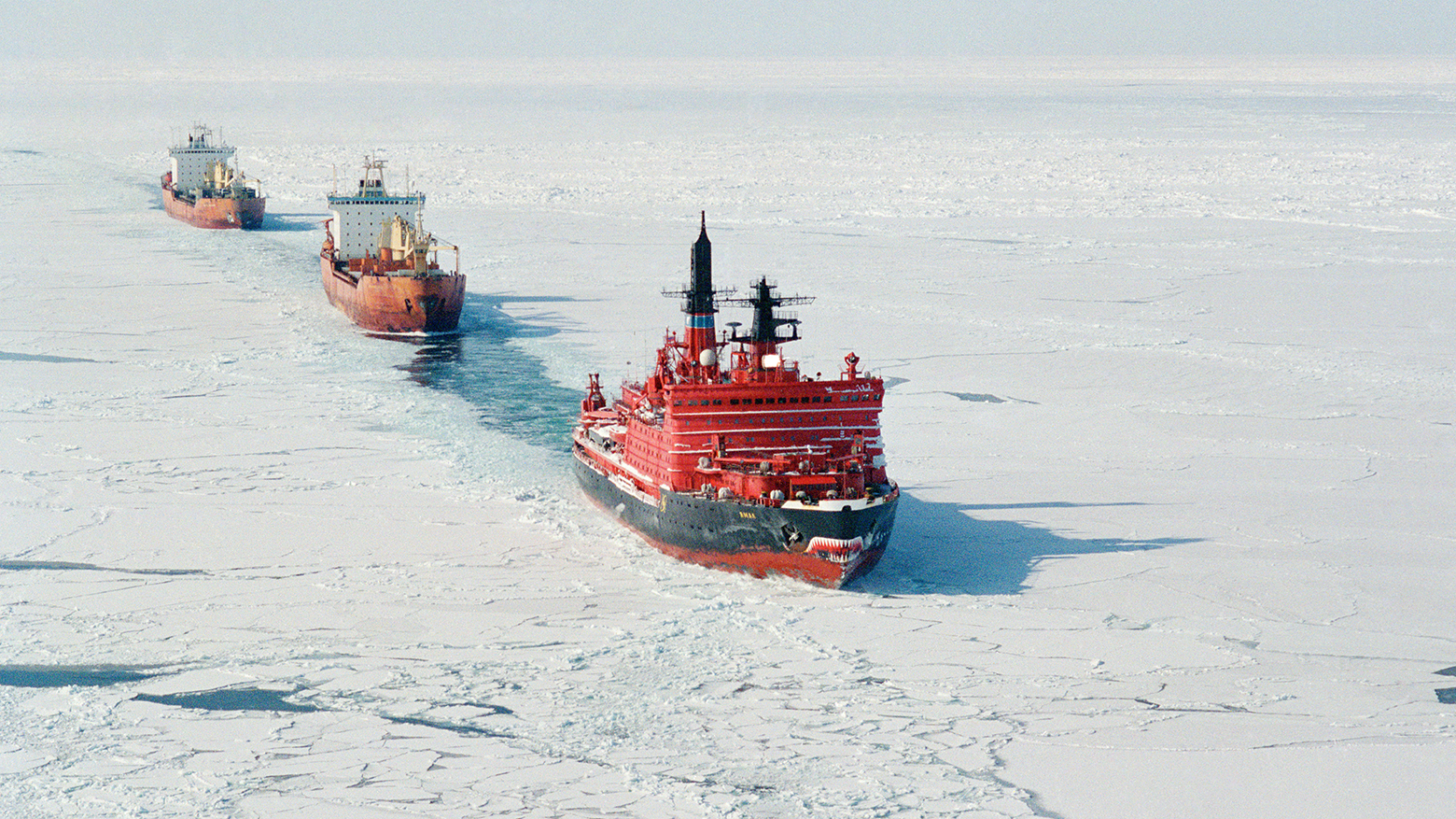 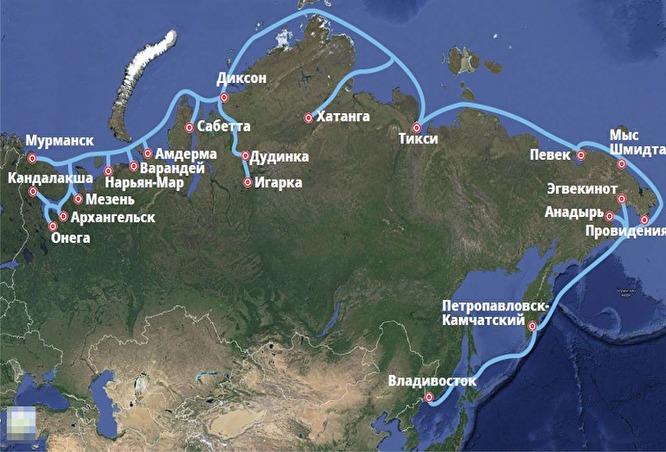 Amazing nature
tundra






                                 

                                  Aurora or
                                    polar lights
Lapland nature reserve




 reindeer
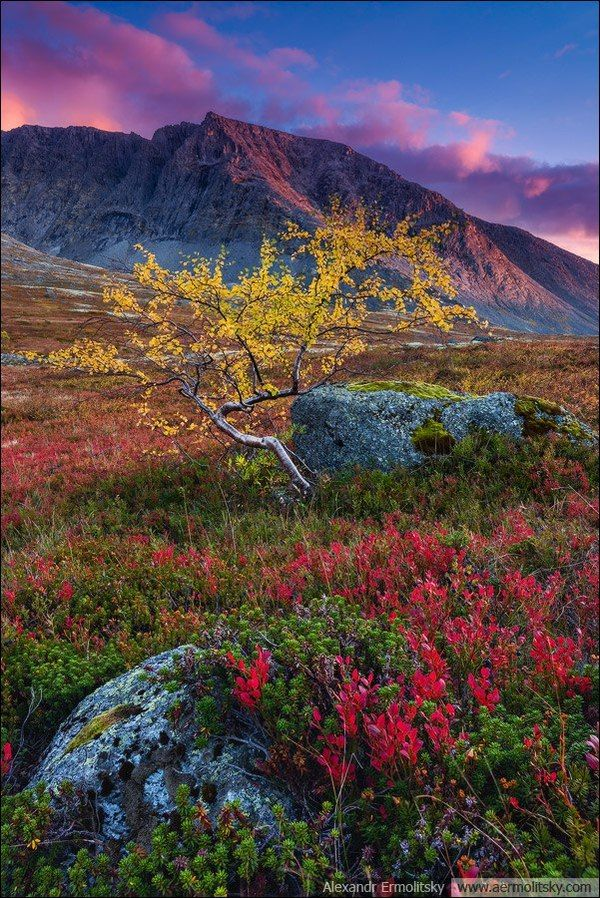 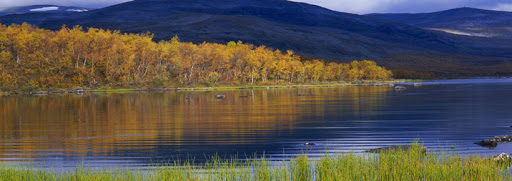 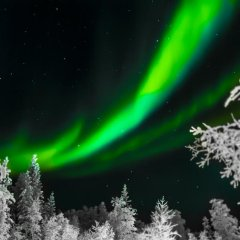 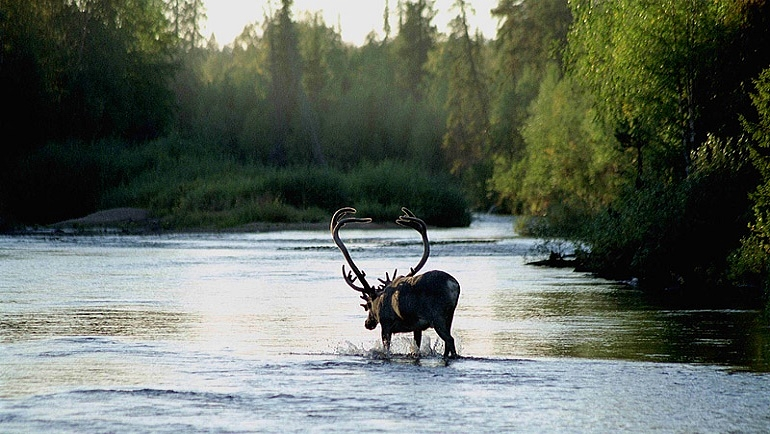 Lapland biosphere reserve
The Lapland Nature Biosphere Reserve is one of the largest in Europe.
one of the largest in – один из крупнейших
The Lapland Nature Biosphere Reserve was founded in 1930 to preserve the population of wild reindeer.
preserve the population – сохранение популяции
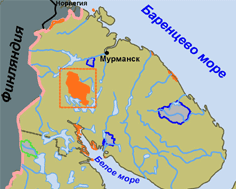 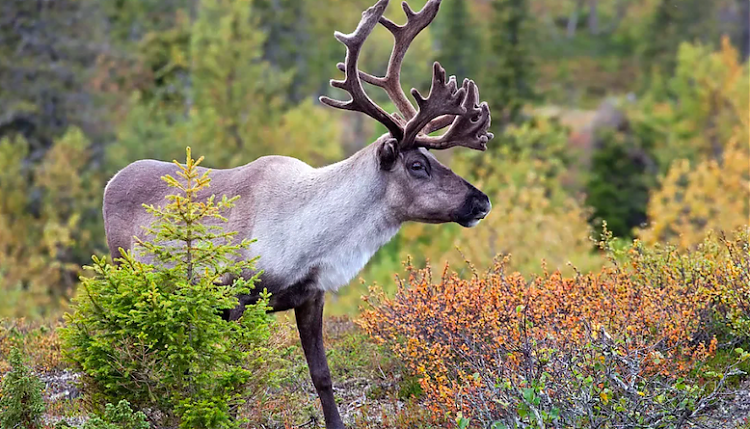 Natural landmark
The Khibiny mountains





the Polar-Alpine botanical garden
the Barents sea





                   Kola bay
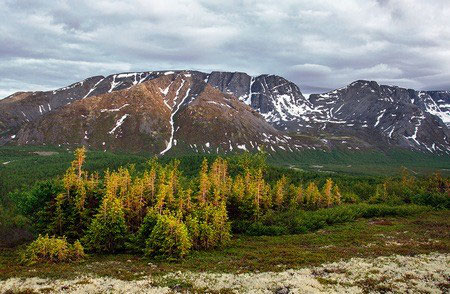 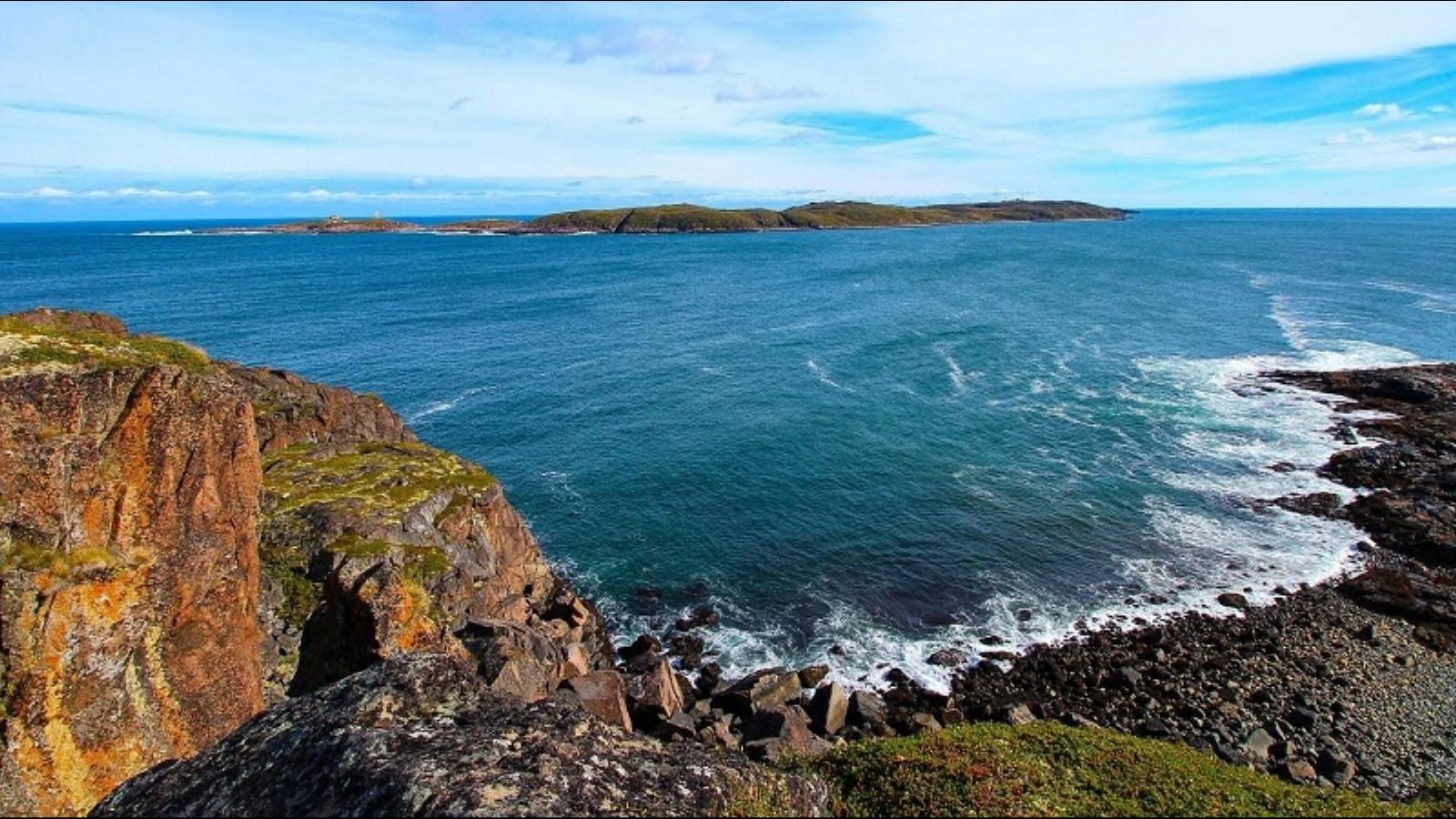 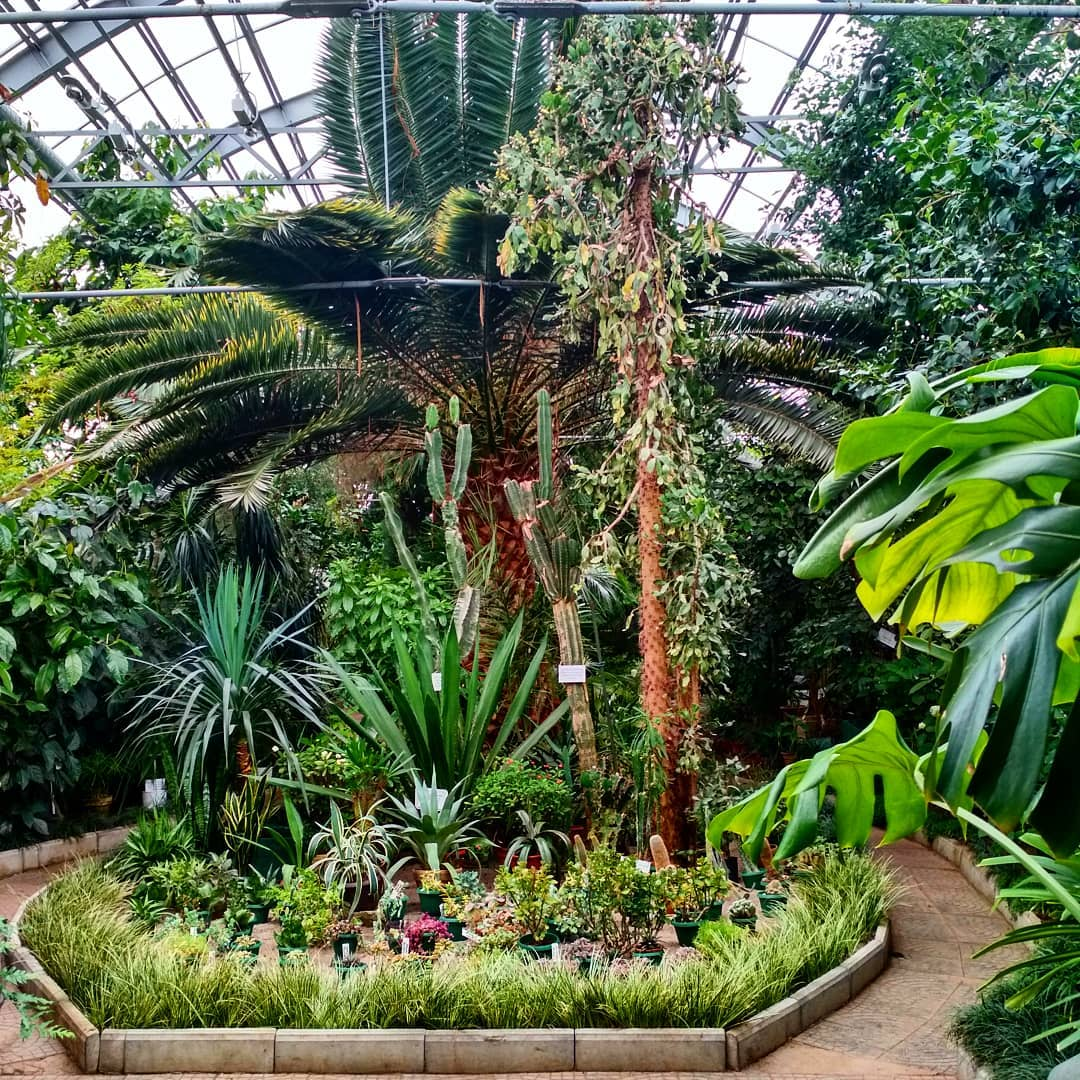 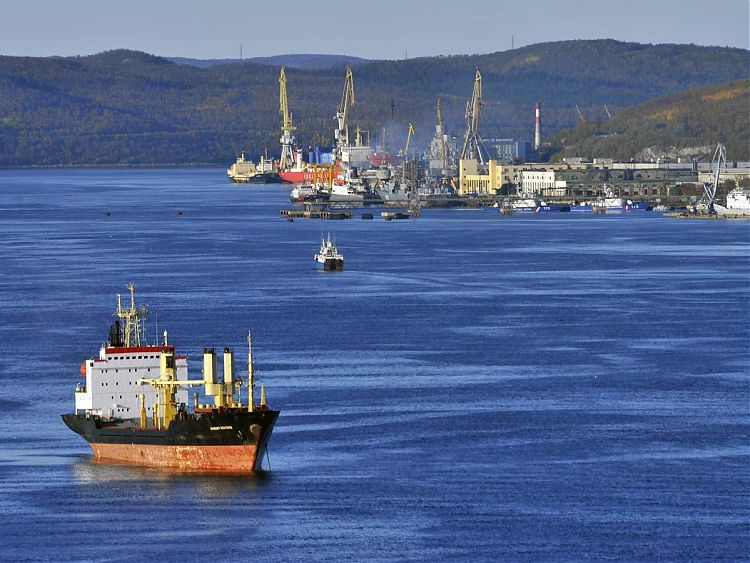 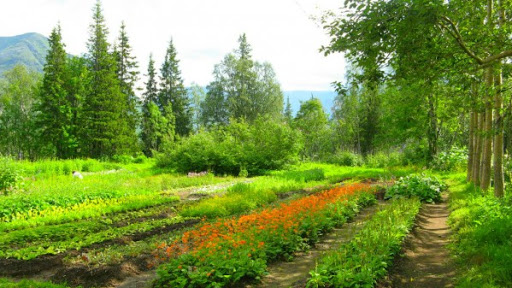 Tourism
ice fishing





Imandra Viking Fest
ski resort





tourist mountain route
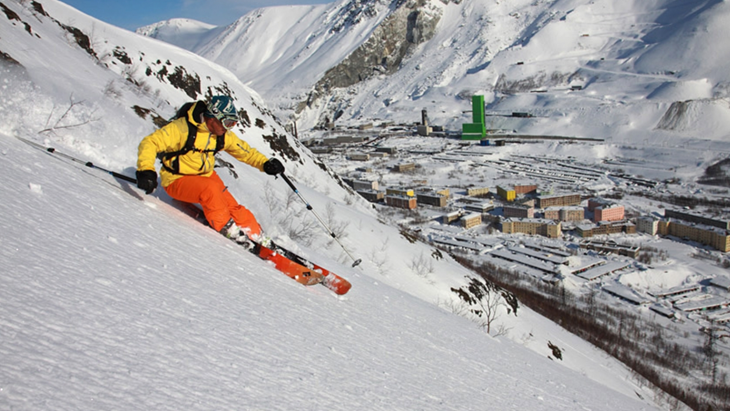 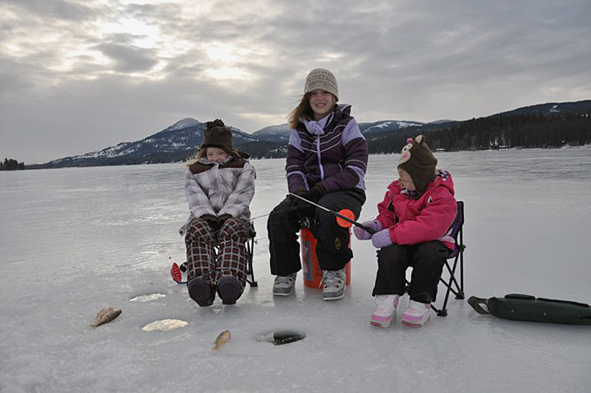 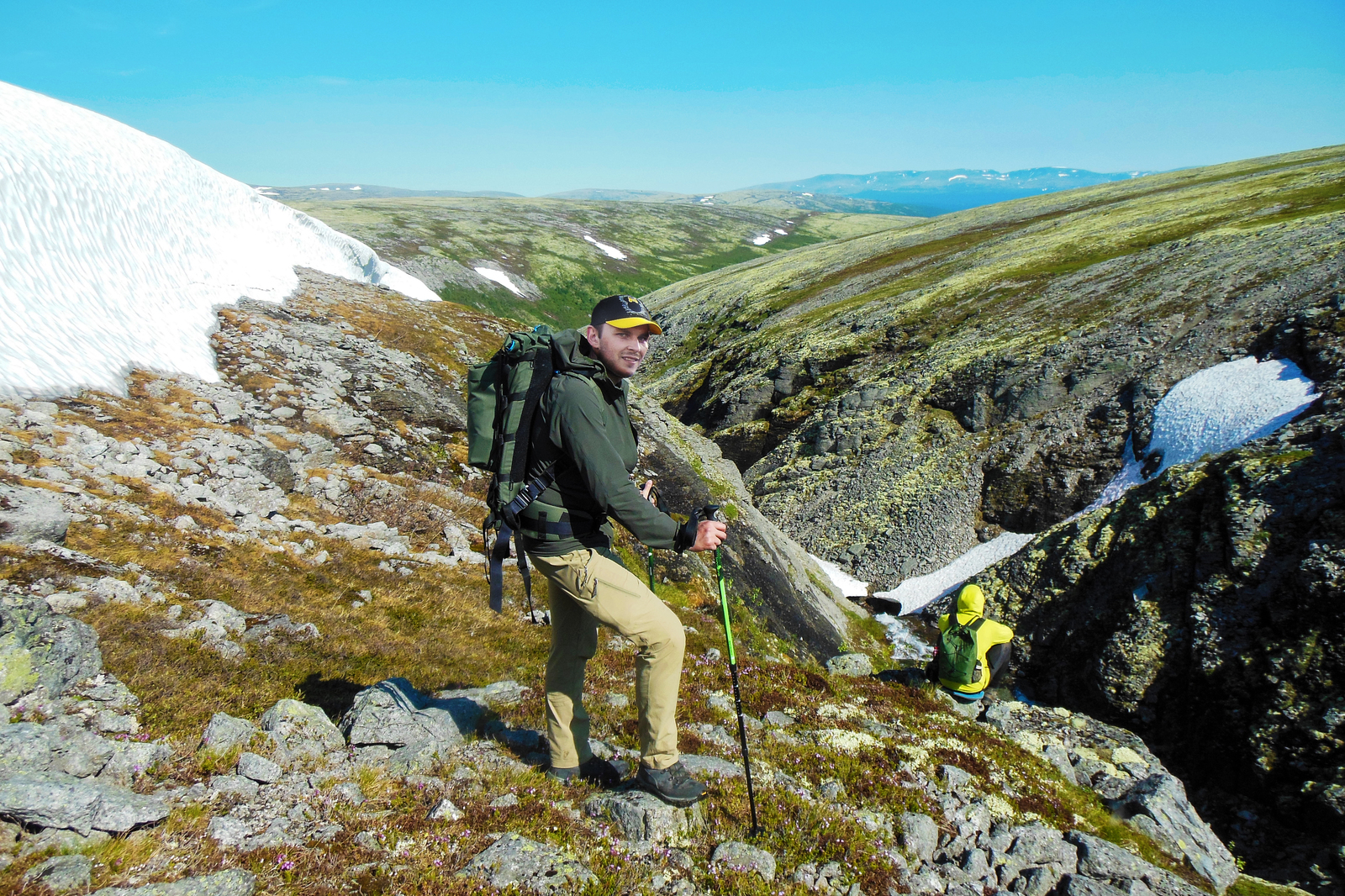 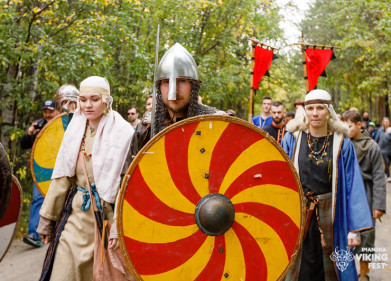 Tourism
salmon fishing





snow village
see the northern lights





              Arctic snowmobile safari
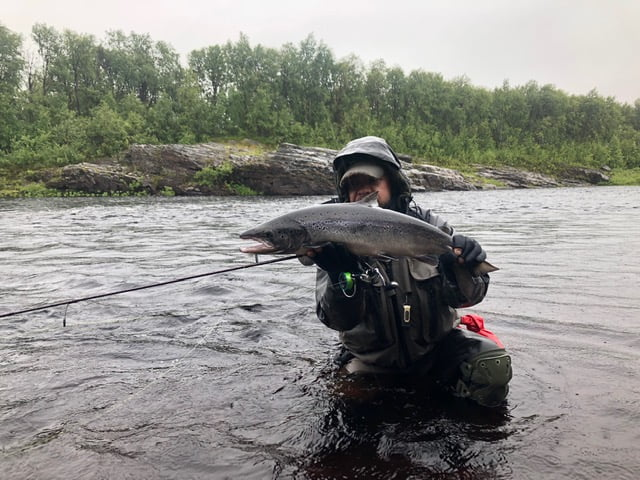 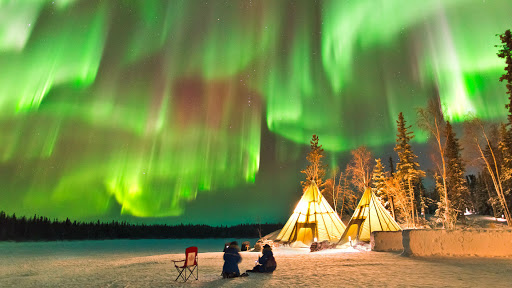 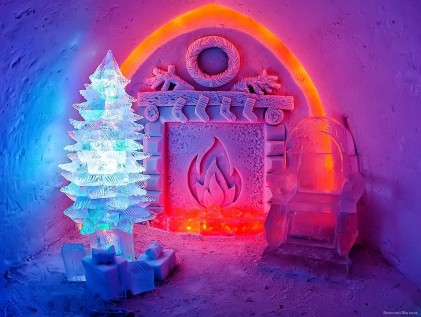 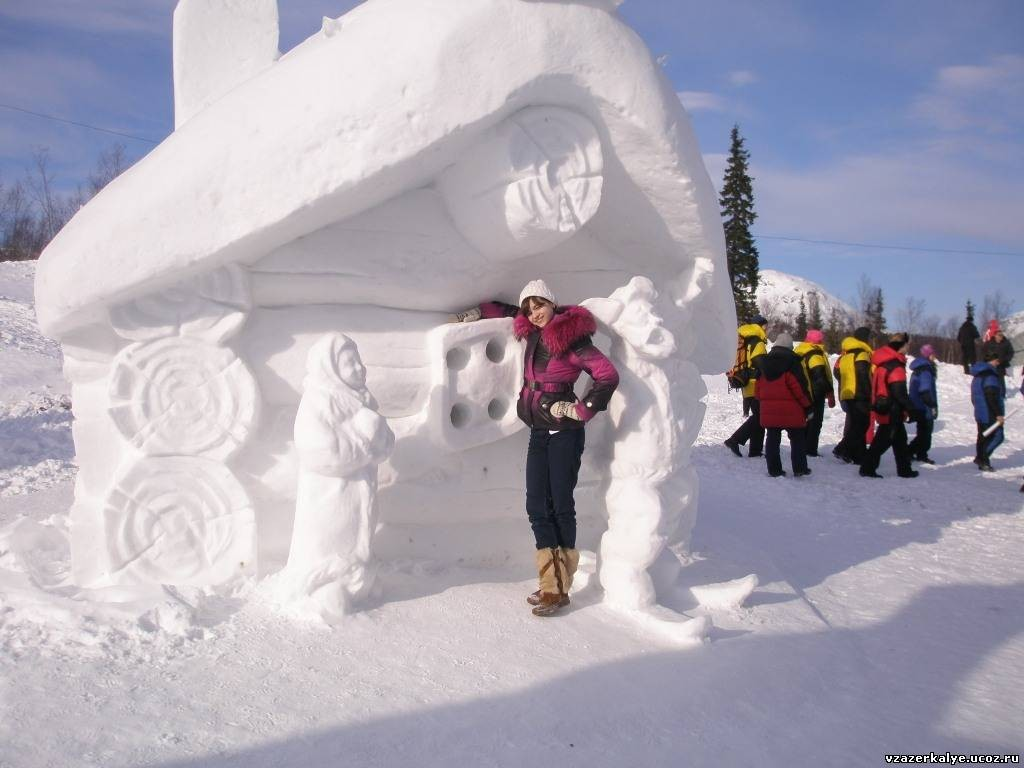 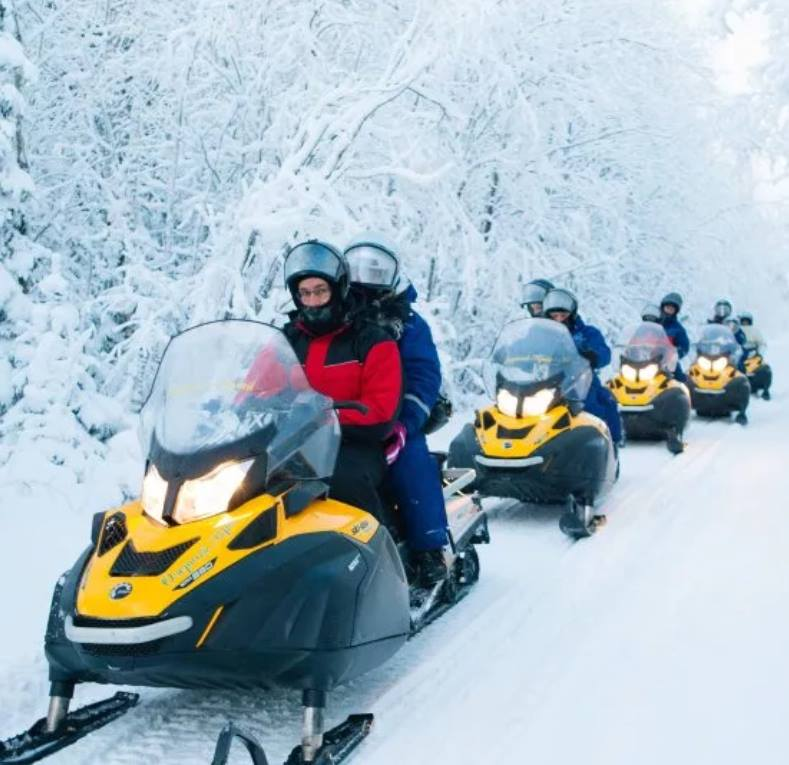 Make a story about our region
8. Take a ride on…
9. Admire the northern…
10. Try…
11. Become a guest of…
12. Enjoy the beauty of…
13. Catch a salmon…
14. Have fun at…
15. Get experience in…
We live in…
Climate is…
Our region is known as…
The Northern Sea Route is…
Nature of the Kola Peninsula is
The Lapland Nature Biosphere Reserve is…
Many tourists visit…